DINO, DODO EN DODAARS
Een preek over Genesis 1:20-26
Ter gelegenheid van Dierendag
Jeroen Sytsma
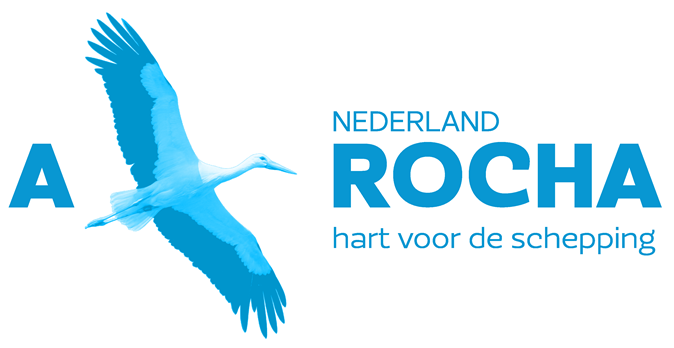 Genesis 1 is mooi
God spreekt
Theologie
Compositie
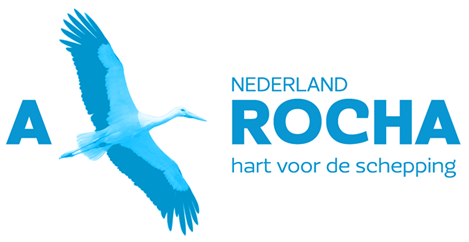 Compositie in Genesis 1
1: licht en duisternis		4: zon, maan en sterren
2: lucht en water			5: vissen en vogels
3: land						6: landdieren en mensen
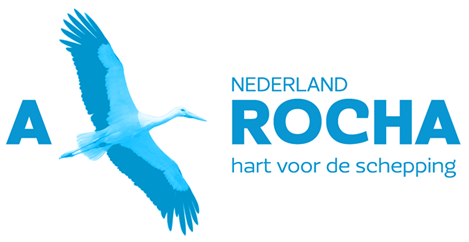 1. Vullen
In Genesis lees je wat God ons zelf wil vertellen
God wilde de lege aarde vullen
En Hij wilde de geestelijke leegte vullen, ons hart
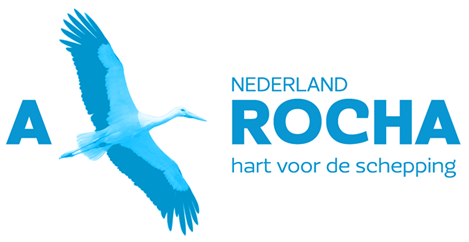 2. Leven
Leven zomaar …. ??

 verbijsterend onwaarschijnlijk
 een gebouw zonder ingang
 het grootste geloof
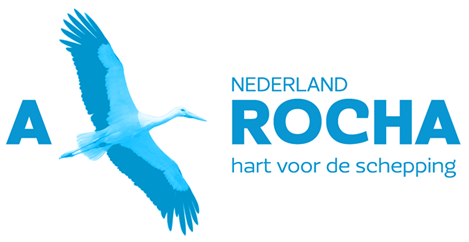 2. Leven
We staan hier op heilige grond…

Creativiteit
Uitbundigheid
Intelligentie
Voorpret
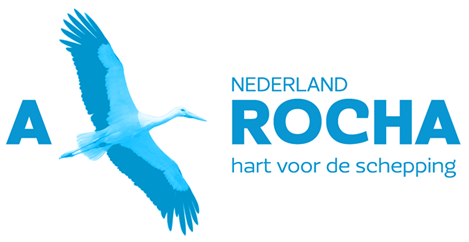 3. Dino
de lieveling van de evolutie-onderzoekers
loodzwaar bewijs voor de Schepper
vragen, vragen, vragen
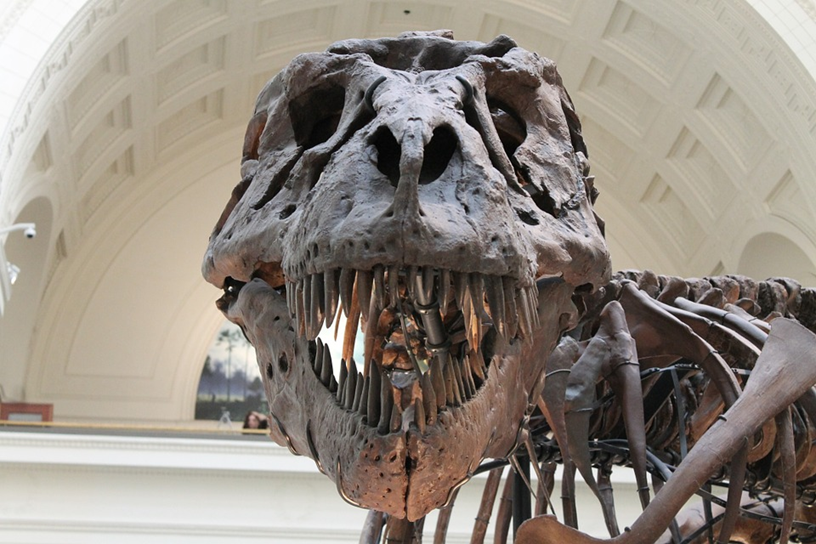 4. Dodo
uitgestorven dier door toedoen van mensen
De dodo houdt ons een spiegel voor:
	oorzaak van het uitsterven is ons egoïsme, 
Jezus Christus
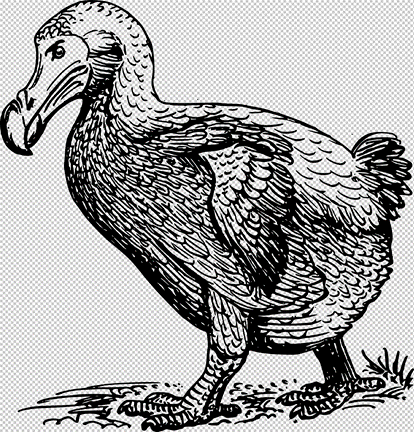 5. Dodaars
Elke dodaars is een uitnodiging: 
om God te aanbidden 
en om te zorgen voor de schepping
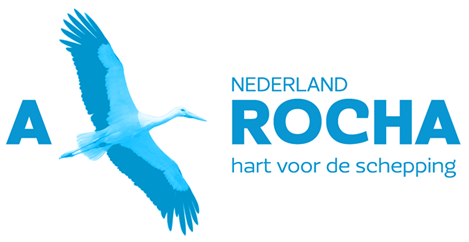